''Odnawialne źródła energii w służbie czlowieka''
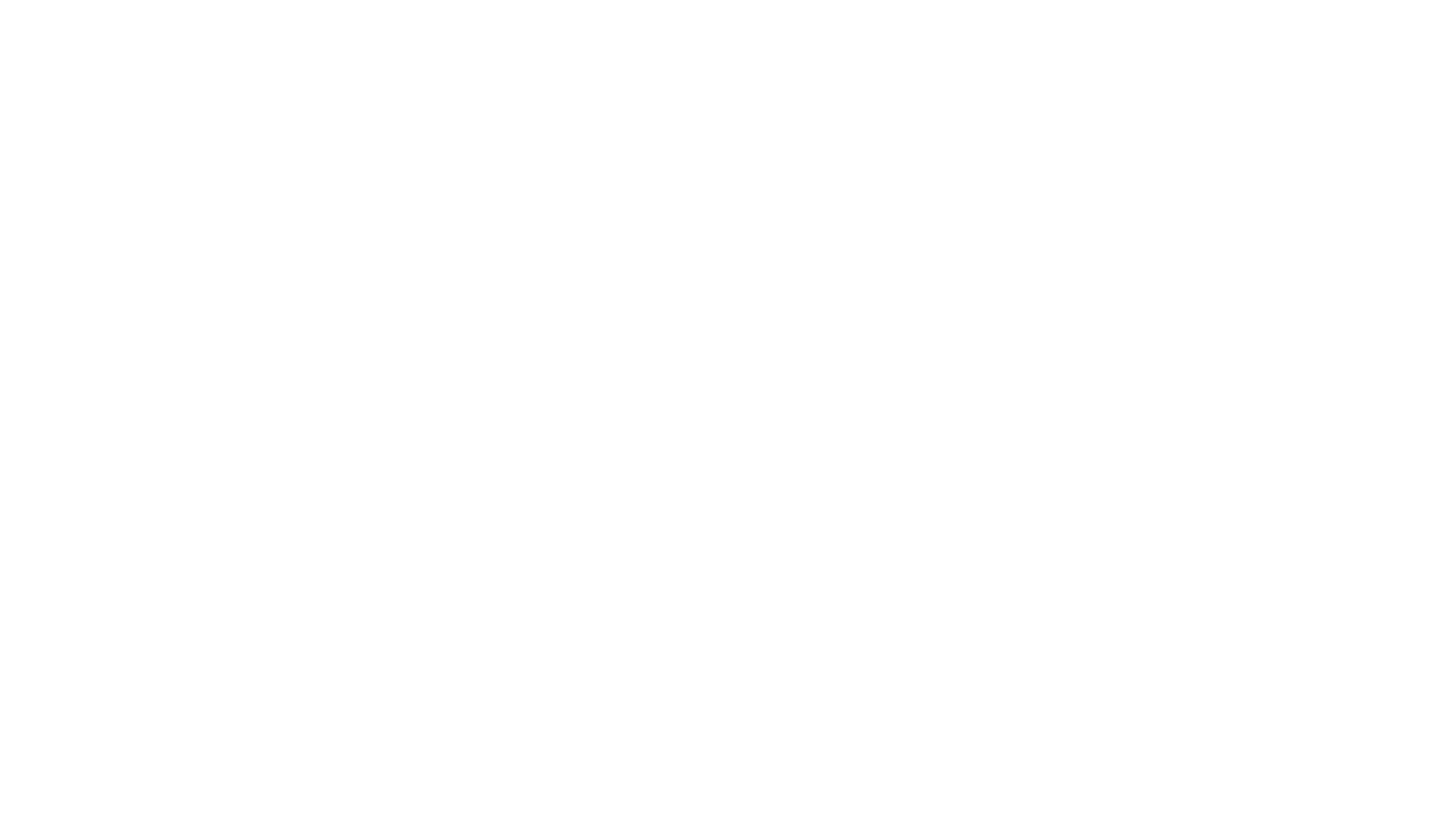 Energia wodna
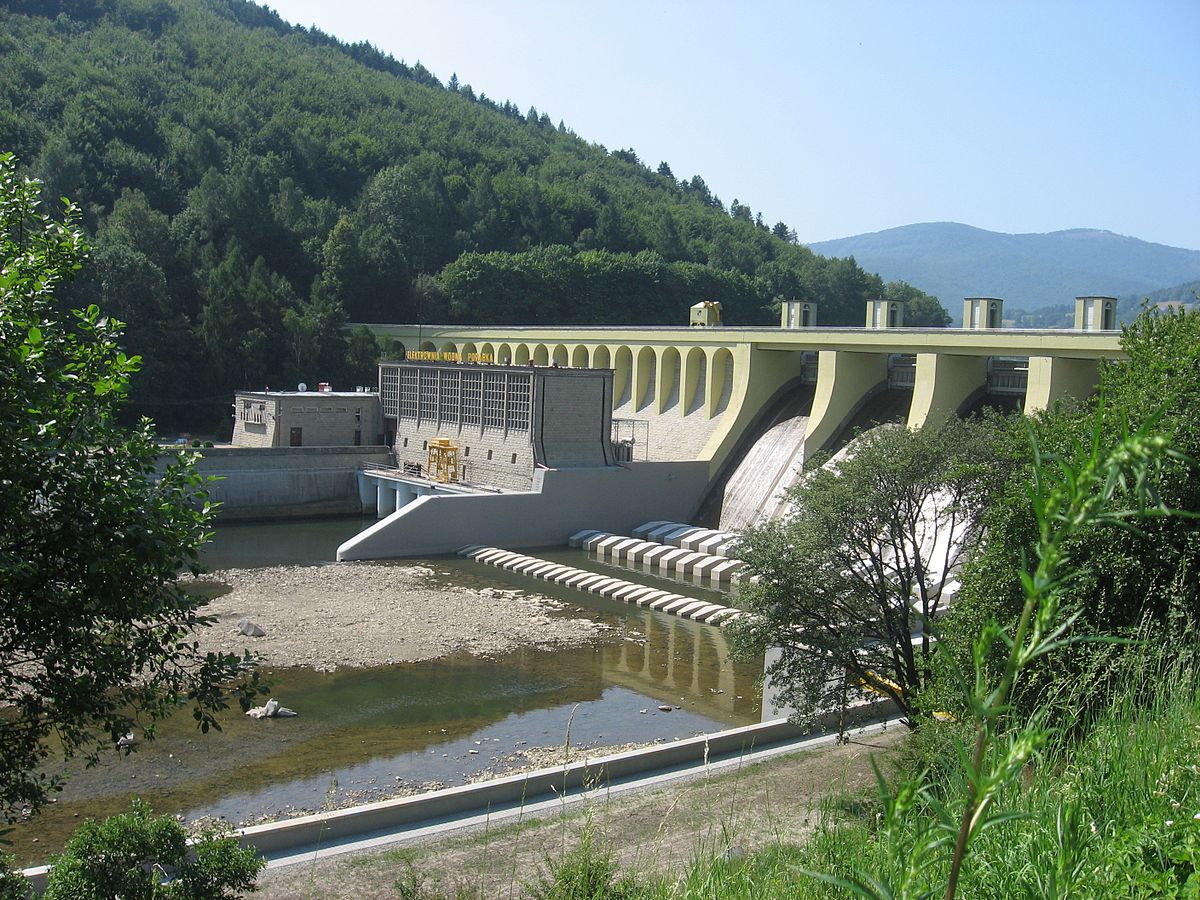 Click to add text
This Photo by Unknown author is licensed under CC BY-SA.
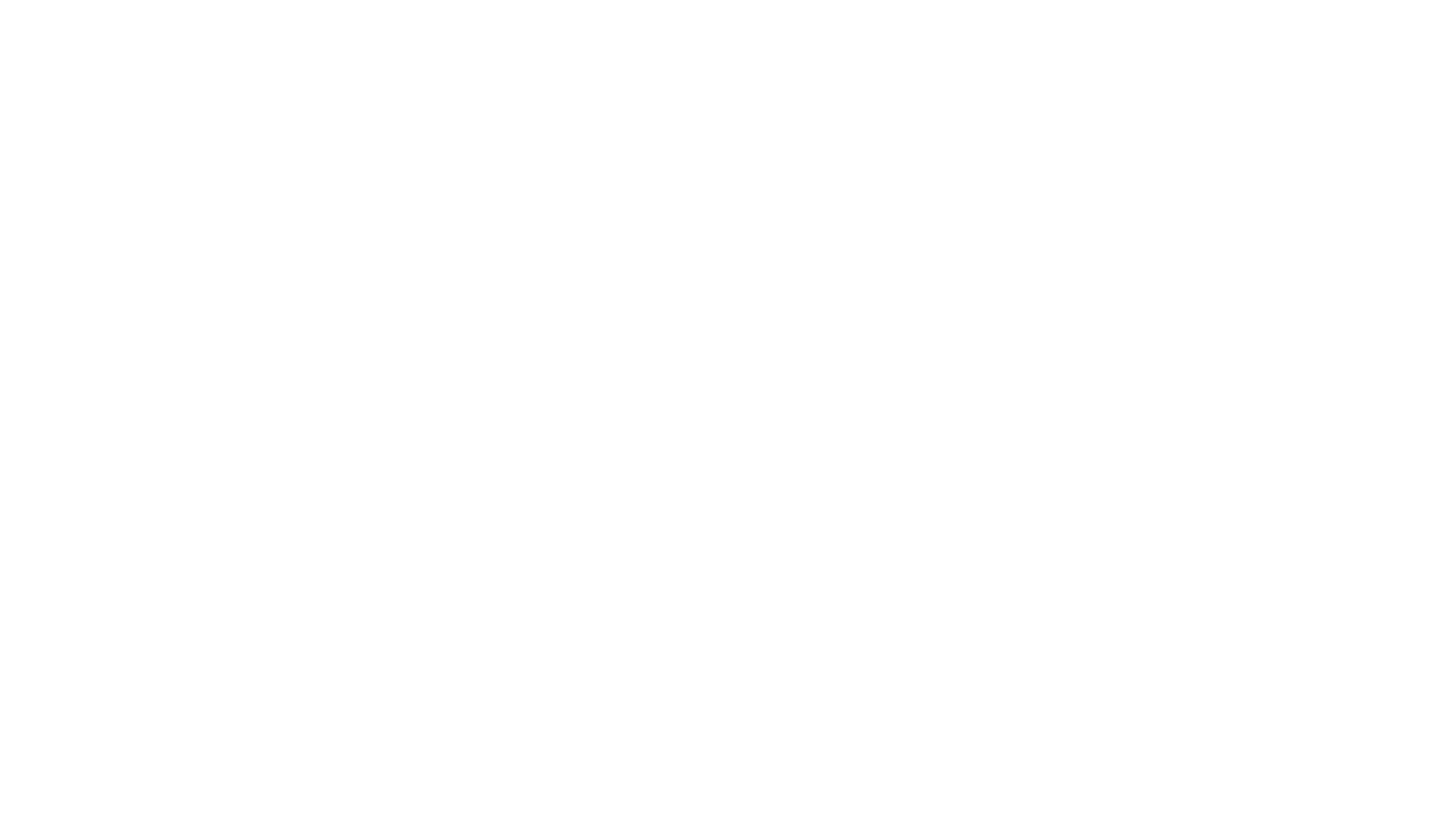 Energia słoneczna
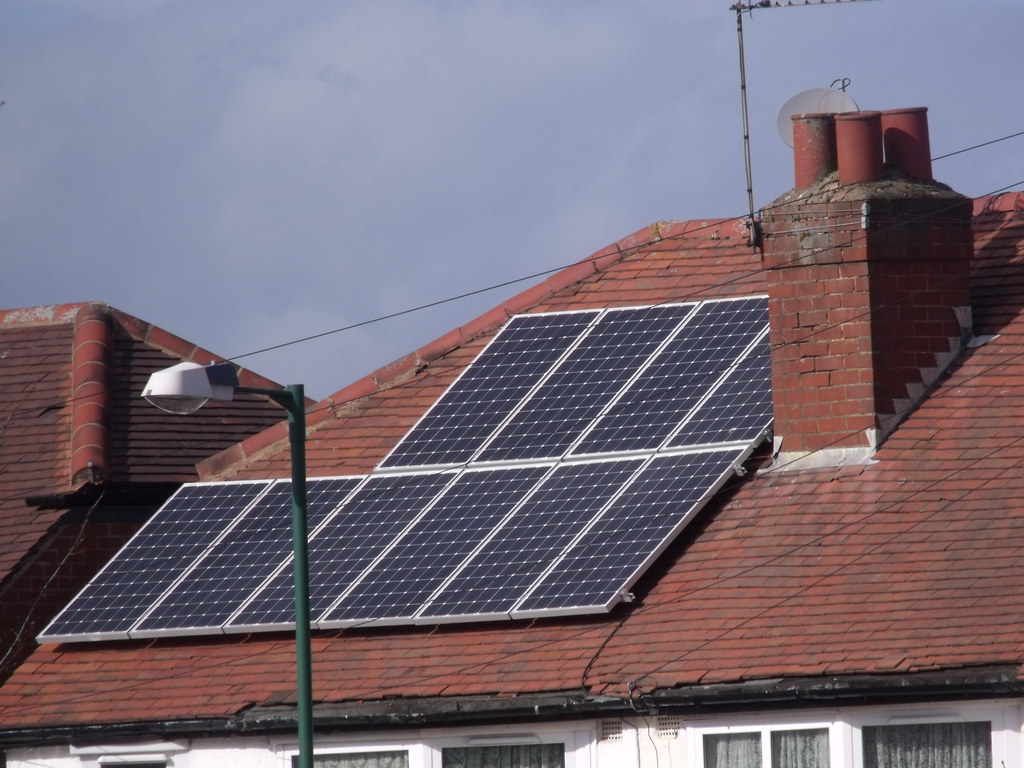 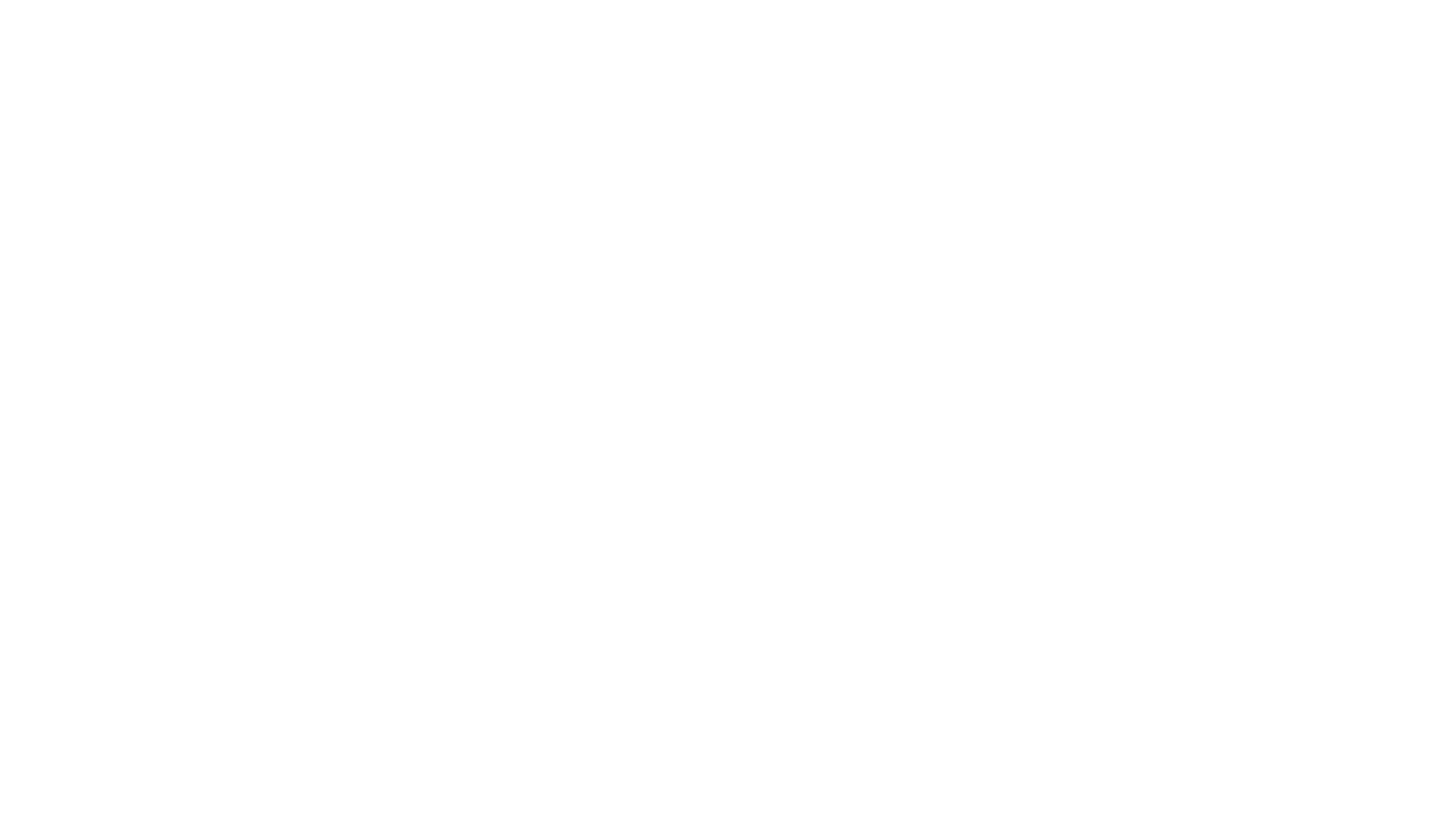 Energia wiatru
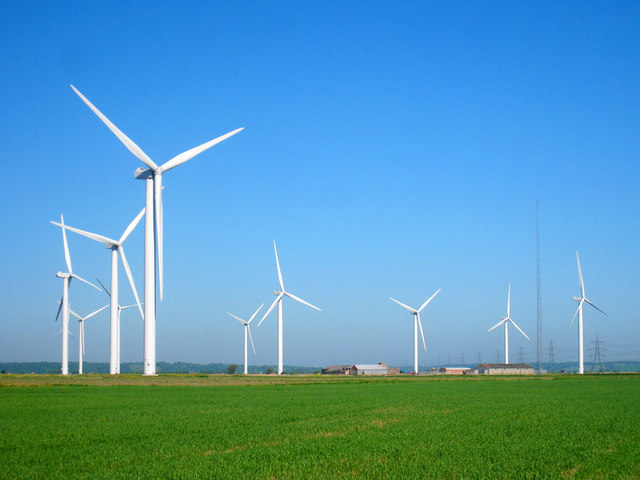